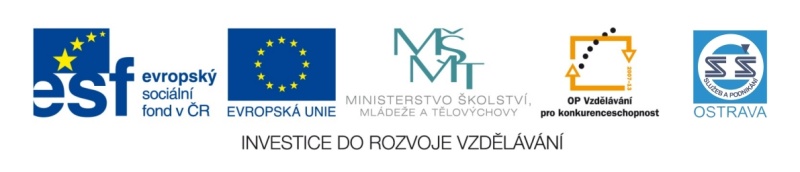 52_INOVACE_ZBO2_2664Ho
Výukový materiál v rámci projektu OPVK 1.5 Peníze středním školámČíslo projektu:		CZ.1.07/1.5.00/34.0883 Název projektu:		Rozvoj vzdělanostiČíslo šablony:   		V/2Datum vytvoření:	11. 01. 2013Autor:			Bc. Marie Horvátová
Určeno pro předmět:      ZbožíznalstvíTematická oblast:	Obuv a kožená galanterie
Obor vzdělání:		Obchodník (66-41-L/01)  2. ročník                                            Název výukového materiálu: Zásady ošetřování obuvi
Materiál byl vytvořen v souladu se ŠVP příslušného oboru vzdělání.
Popis využití: Název výukového materiálu byl vytvořen s pomocí programu PowerPoint, na závěr shrnutí a procvičování  kontrolních otázek.
Výkladová hodina s procvičováním – diskuze
Foto : www.bata.cz
Prostředky a pomůcky 
k ošetřování obuv
KRÉMY
Krémy jsou přípravky k ošetřování povrchu usní. Na povrchu vytvářejí tenkou vrstvu, která zabraňuje ulpívání prachu a nečistot, odpuzuje vodu.
Krémy volíme podle toho, zda jde o: 
Klasické usně
Moderní usně (speciální úpravy)
Lakované usně
ČISTÍCÍ PĚNA
Čisticí a ošetřující pěna ve spreji 
na hladké usně. Vhodná na obuv, 
kožené oděvy, galanterii a nábytek. 
Čistí běžné nečistoty a chrání useň 
před popraskáním. Možnost 
využití i na syntetiku a gumu.
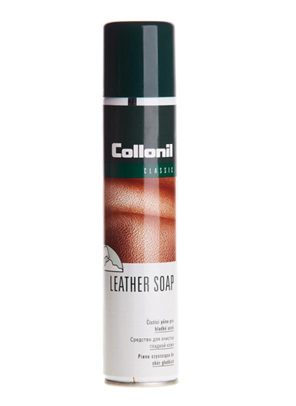 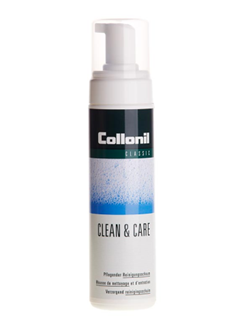 ČISTÍCÍ HOUBY
Jemná houbička v malé plastové 
krabičce nasycená bezbarvým 
silikonovým olejem pro rychlé 
a kvalitní ošetření a naleštění 
pánské i dámské obuvi, kabelek, 
diplomatek a dalšího galanterního 
zboží.
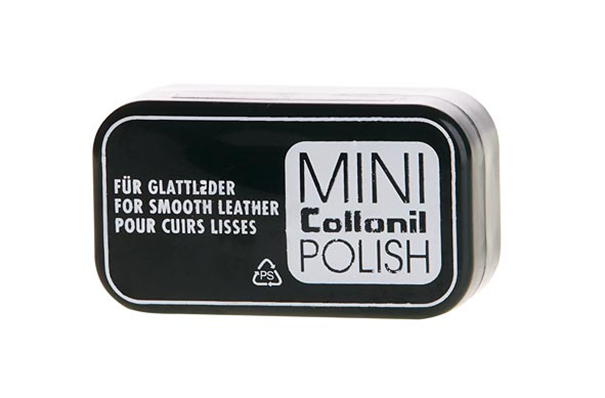 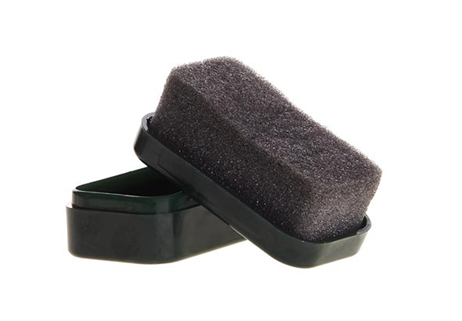 KARTÁČE
Mechanické čištění suchou cestou - kartáček je vyroben ze speciálního kaučuku kombinovaný s perlonovým kartáčkem k čištění těžce přístupných míst obuvi. Použití i pro vyčesání vlasu usně po použití prostředků Nubuk+Velours sprej a Nubuk+Textil.
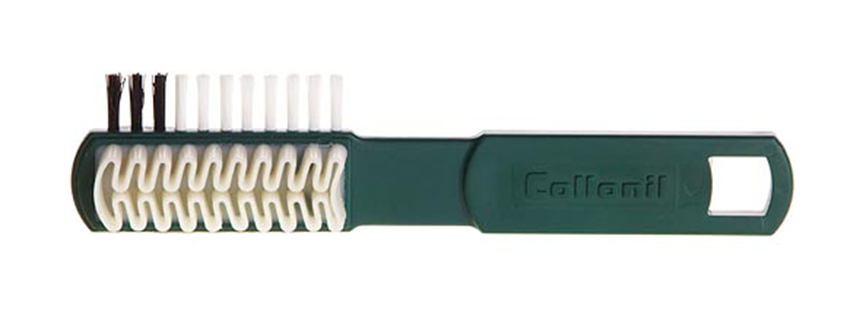 Čistící guma s krepou na semišovou a nubukovou useň
Čisticí dvouvrstvá kostka na broušené usně.
Silnější gumová vrstva je k čištění menších
nečistot a tenší krepová vrstva odstraňuje
hrubé nečistoty a je vhodná také k vyčesání 
vlasu u veluru po použití spreje Nubuk –
Velours. Nečistoty se nabalují na kostku 
a je možné je z ní odstranit vypráním 
v saponátu.
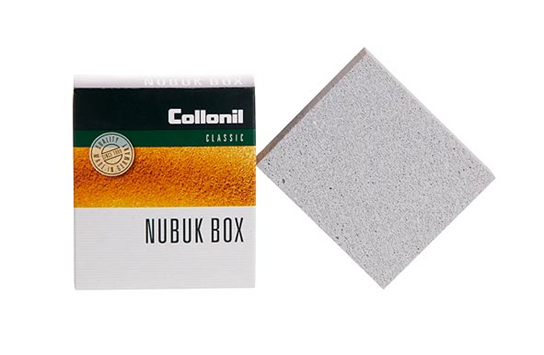 Tuk na hladkou useň
Tuk s obsahem přírodních 
olejů a šťáv tropických stromů 
pro impregnaci, ošetřování 
a zvláčňování hladkých usní. 
Použití: na obuv, KG, kožené 
oděvy a také např. na historický usňový nábytek, jezdecká sedla, 
atd. Intenzivně zvláčňuje ztvrdlé hladké usně a chrání je před vlhkostí.
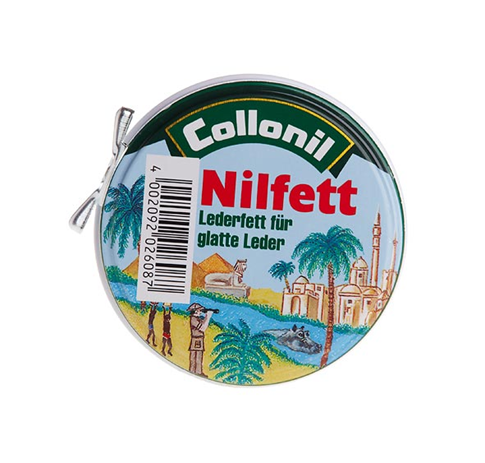 IMPREGNAČNÍ SPREJE
Impregnační a ošetřující sprej 
na broušené usně a textil.
V bezbarvém provedení 
odstraňuje mastné a lesklé 
plochy na velurových usních 
(i na umělých velurech). 
Je vhodný také na TEXové 
materiály
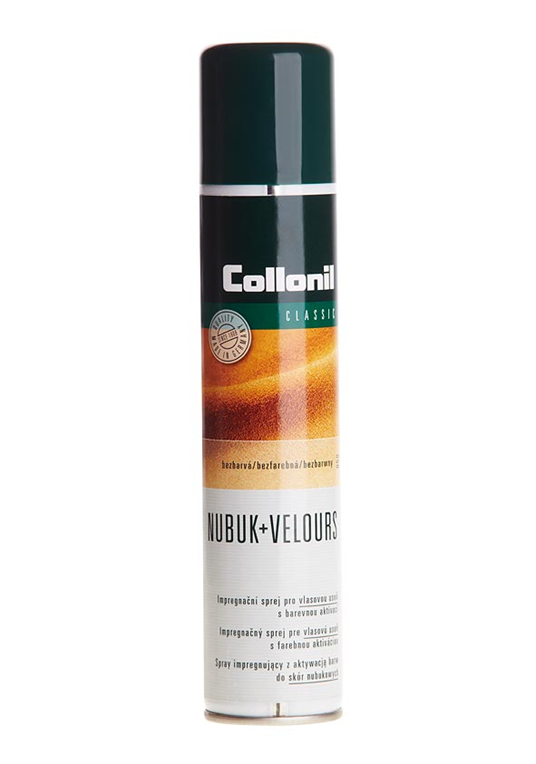 Impregnační a ošetřující sprej na maštěné, přírodní a vysoce leštěné usně – 
vhodný na TEXové materiály. 
Po aplikaci matnou useň 
zachová matnou a leštěná 
zůstane lesklá. 
Použití: na obuv, koženou 
galanterii a kožené oděvy. 
Je nevhodný na vlasové 
materiály - např. velur.
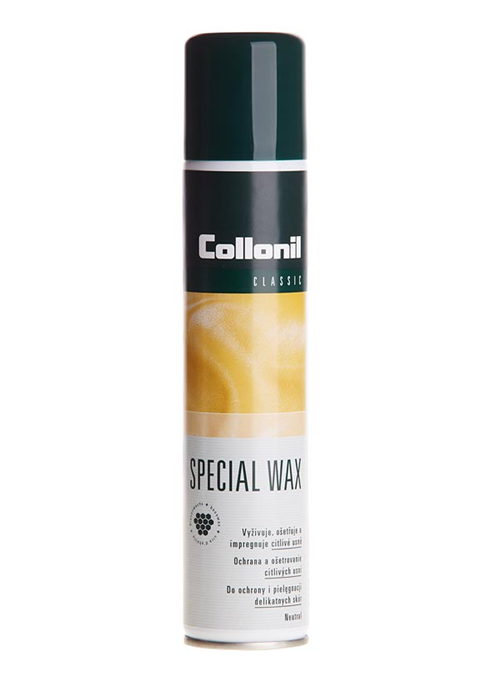 Obsahuje UV filtr tím chrání useň před vyblednutím vlivem slunečního záření. Zachovává useň prodyšnou. Použití: na obuv, koženou galanterii, kož. oděvy, sedací soupravy, atd.
 Impregnační a ošetřující krém na obuv z hladkých usní. Vhodný na TEXové materiály. Má silné impregnační účinky, zabraňuje pronikání vlhkosti a nečistot do usní. Zachovává prodyšnost usní - v barevných odstínech velice dobře kryje a výrazně oživuje barvy obuvi.
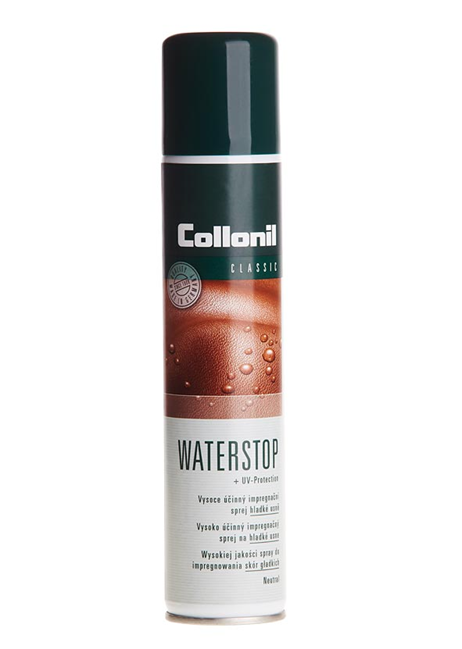 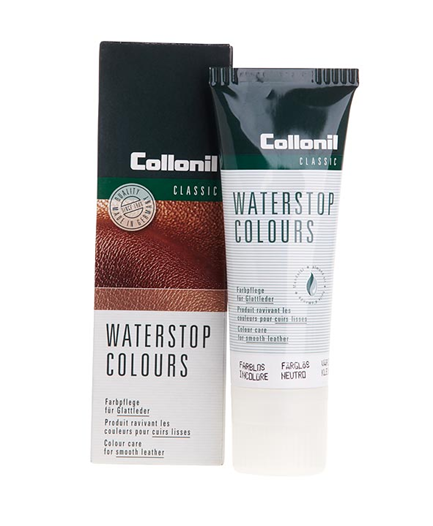 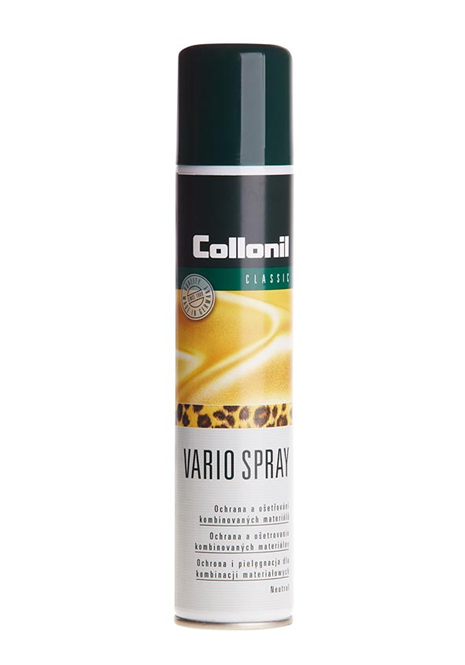 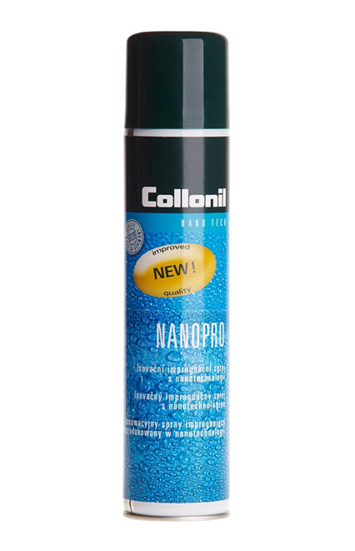 SAMOLEČTÍCÍ HOUBIČKA
KRÉM NA BOTY
ČISTÍCÍ EMULZE
OBOUVACÍ LŽÍCE
ČISTÍCÍ GUMA
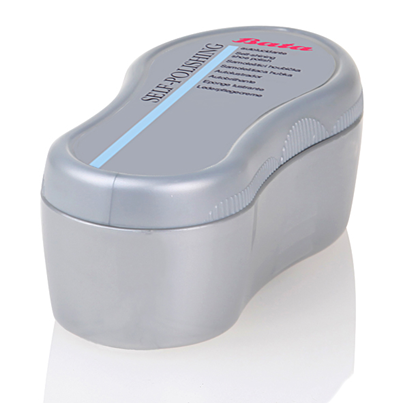 Otázka k opakování

 Jaké krémy používáme k ošetřování obuvi?
 K čemu slouží čistící pěna.
 Co můžeme použít k rychlému vyčištění obuvi 
    na cestách apod.?
4. K čemu slouží speciální gumové kartáče?
5. Kterou obuv můžeme čistit čistící gumou 
    s krepou?
6. K čemu nám slouží tuky s obsahem přírodních
    olejů?
7. Jaké máme impregnační spreje?